โครงการระบบสงเสริมการเกษตรแบบแปลงใหญ่ 
ประจำปีงบประมาณ พ.ศ.๒๕๖๑
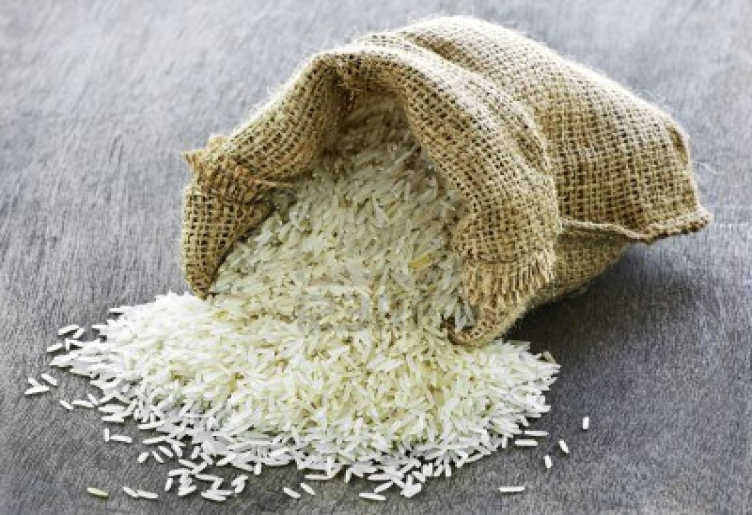 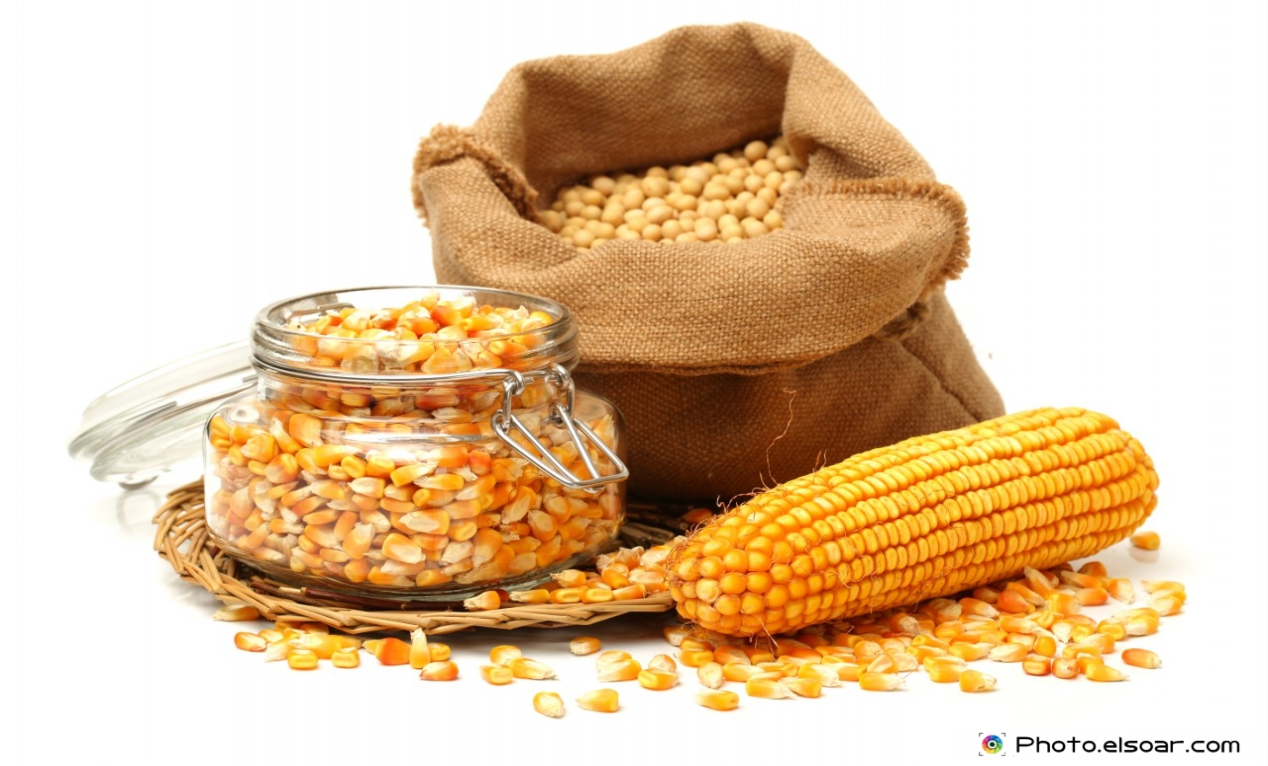 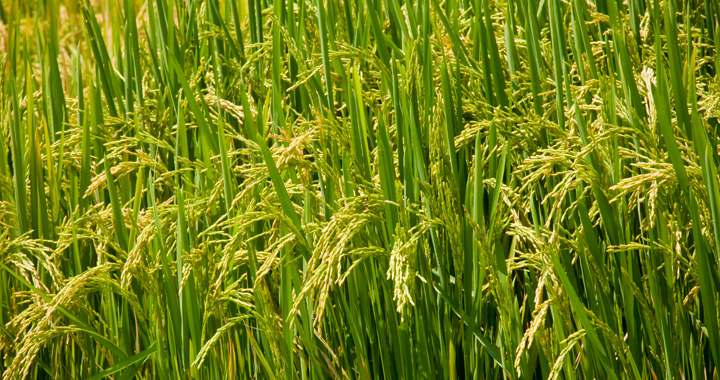 แปลงปี ๕๙ (แปลงปีที่ ๓)
จำนวนสมาชิก    627   ราย
Smart Farmer  593   ราย
๑. การพัฒนากลุ่ม/เกษตรกร
สถานภาพของกลุ่มคือ  กลุ่มวิสาหกิจชุมชนด้านการผลิตและแปรรูป ศูนย์ข้าวชุมชน
จัดเวทีวิเคราะห์ เพื่อทบทวนและปรับปรุงแผนและเป้าหมายการพัฒนาของกลุ่ม
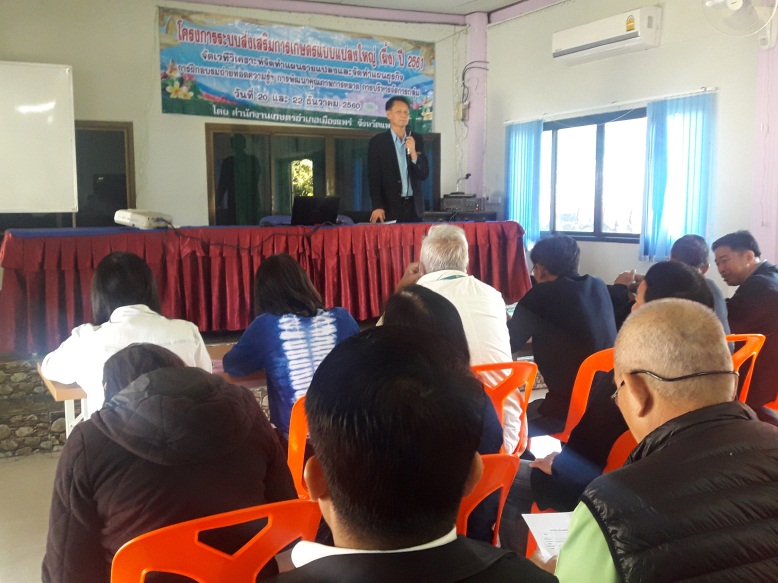 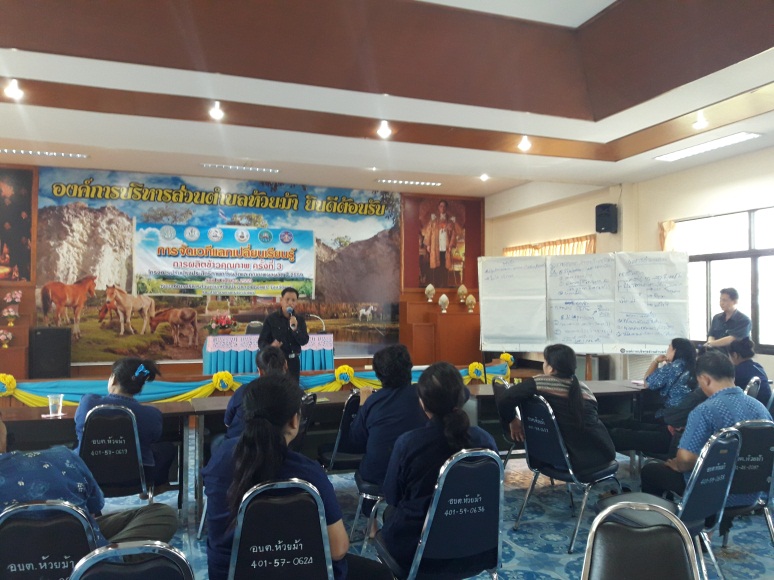 การพัฒนาเป็นผู้จัดการแปลงใหญ่
เกษตรกรสมาชิกแปลงใหญ่ ปี 2559 จะได้รับการพัฒนาเป็นผู้จัดการแปลงใหญ่


โดยสำนักงานเกษตรจังหวัดแพร่ จะดำเนินการคัดเลือกเกษตรกร ตามคุณสมบัติ ดังนี้ 
เป็นสมาชิกและได้รับการคัดเลือกจากสมาชิกแปลงใหญ่ 
อายุระหว่าง 25 - 65 ปี 
มีความสามารถในการใช้งาน IT เบื้องต้น
จิตอาสา/เสียสละเพื่อส่วนรวม และจะดำเนินการอบรมในระหว่าง
       วันที่ 3 – 5 พฤษภาคม 2561
แปลงปี ๖o (แปลงปีที่ ๒)
จำนวนสมาชิก    875   ราย
Smart Farmer  250   ราย
๑. การพัฒนากลุ่ม/เกษตรกร
สถานภาพของกลุ่มคือ  กลุ่มวิสาหกิจชุมชนด้านการผลิตและแปรรูป ศูนย์ข้าวชุมชน
จัดเวทีวิเคราะห์ เพื่อทบทวนและปรับปรุงแผนและเป้าหมายการพัฒนาของกลุ่ม
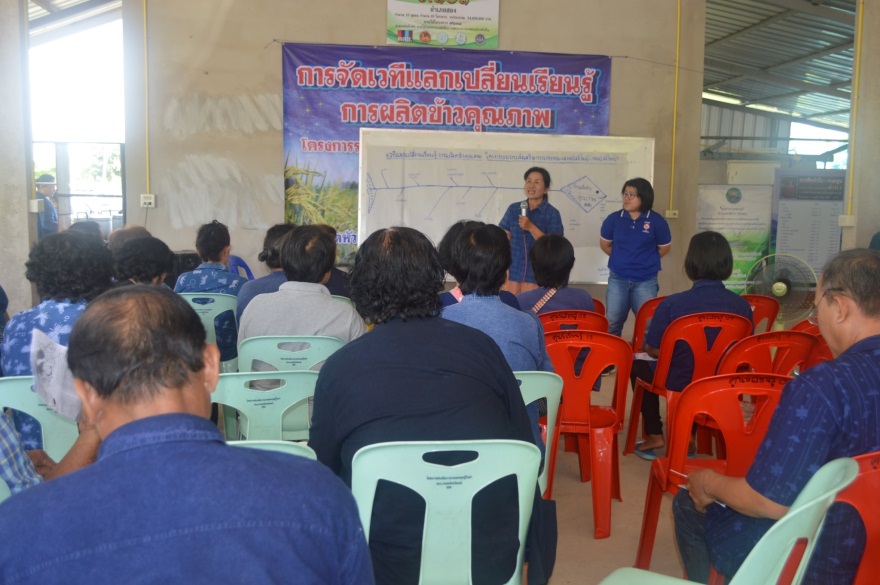 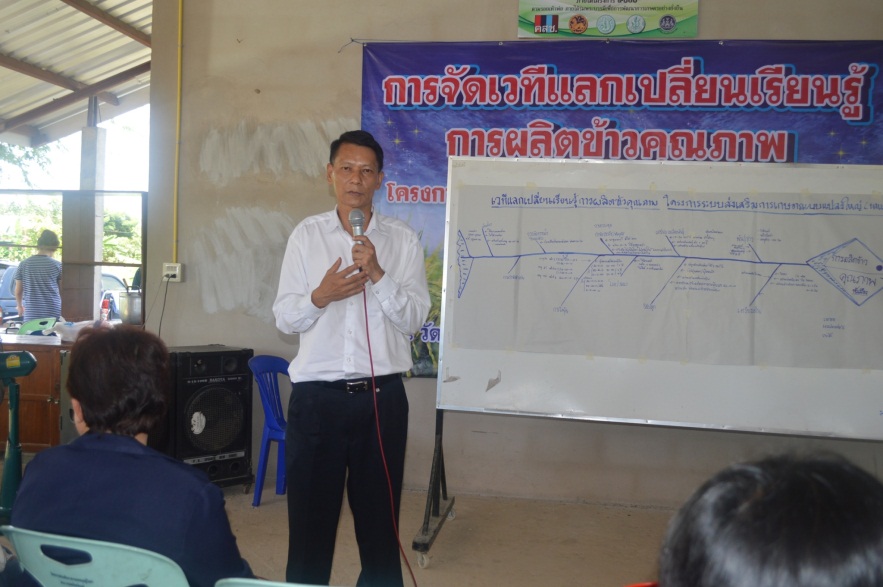 เทคโนโลยีในการช่วยสนับสนุนเพิ่มประสิทธิภาพแปลงใหญ่
1. ใช้ปุ๋ยในอัตราที่เหมาะสม มีการผสมแม่ปุ๋ยใช้เอง และตรงกับช่วงระยะเวลา
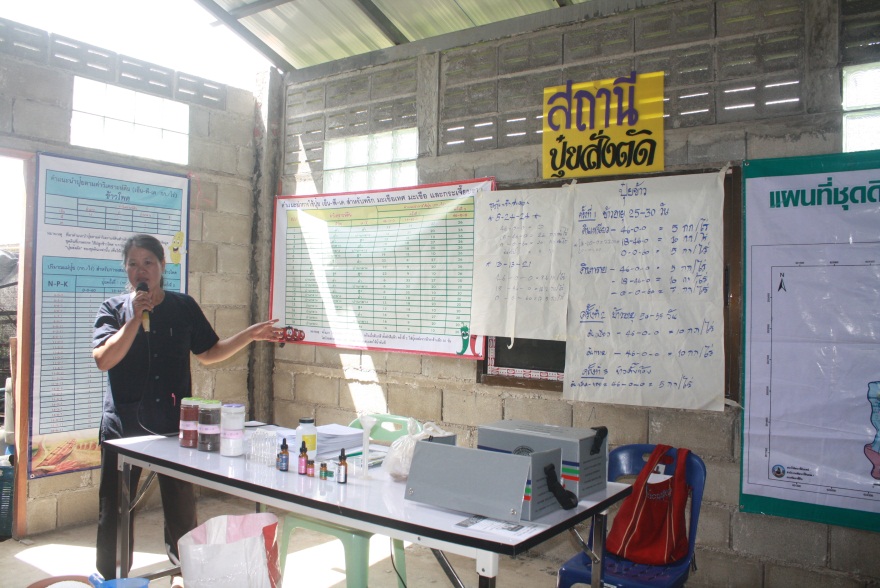 2. ปลูกพืชตระกูลถั่ว เพื่อปรับปรุงดิน
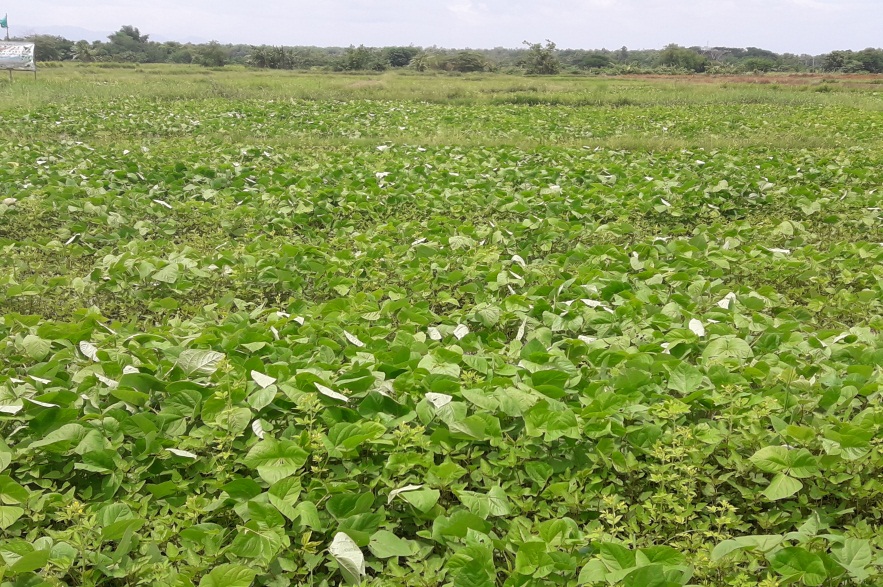 3. ใช้สารชีวภัณฑ์ ทดแทนการใช้สารเคมีทางการเกษตร
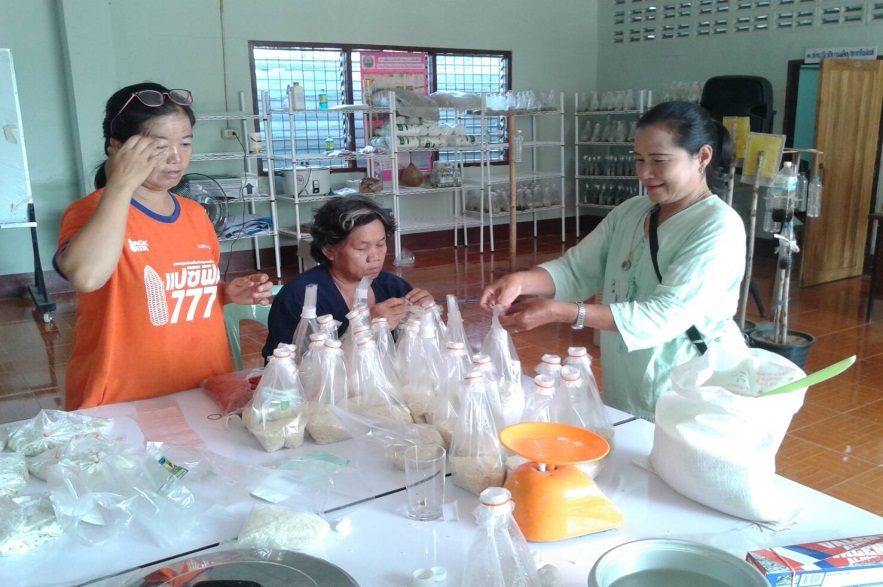 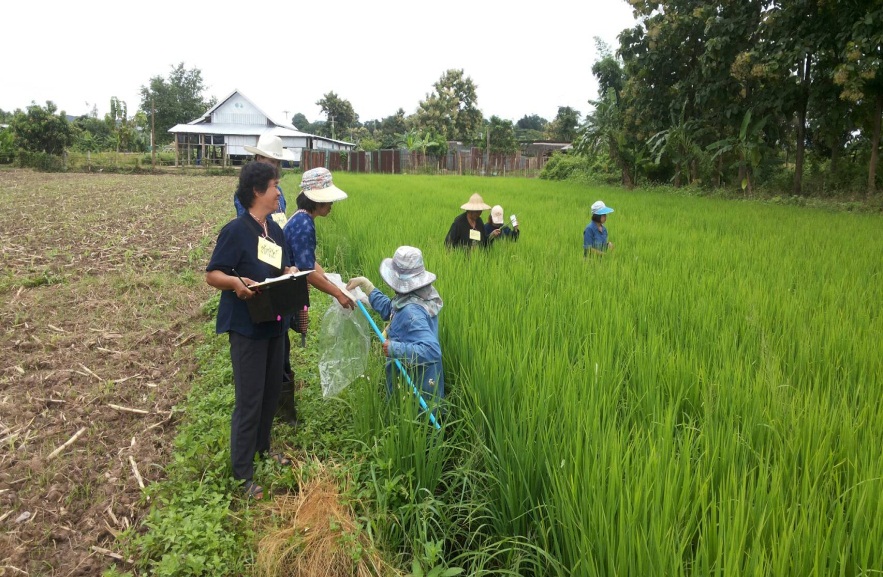 4. เทคนิคการเก็บเมล็ดพันธุ์ไว้ใช้เอง
๒. การพัฒนาสินค้า
การพัฒนาคุณภาพสินค้า
1. การถ่ายทอดความรู้ ติดตามให้คำปรึกษาแนะนำและตรวจประเมินแปลงเบื้องต้น
2. ส่งเสริมการจัดทำแปลงเรียนรู้ เพื่อเป็นการทดสอบและสาธิตเทคโนโลยี
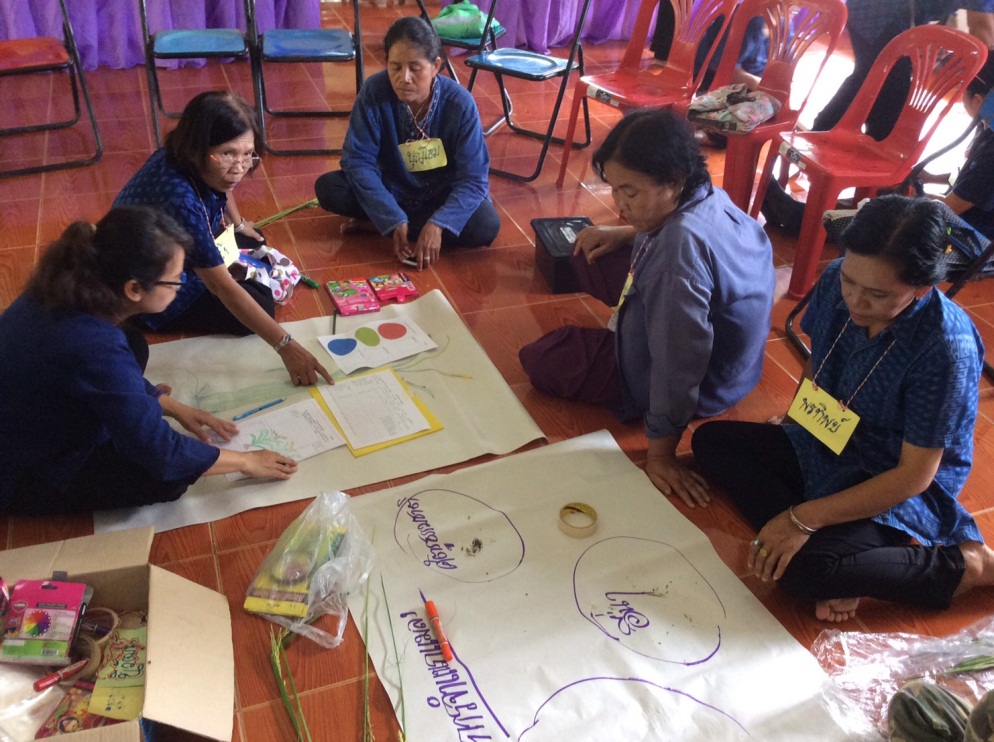 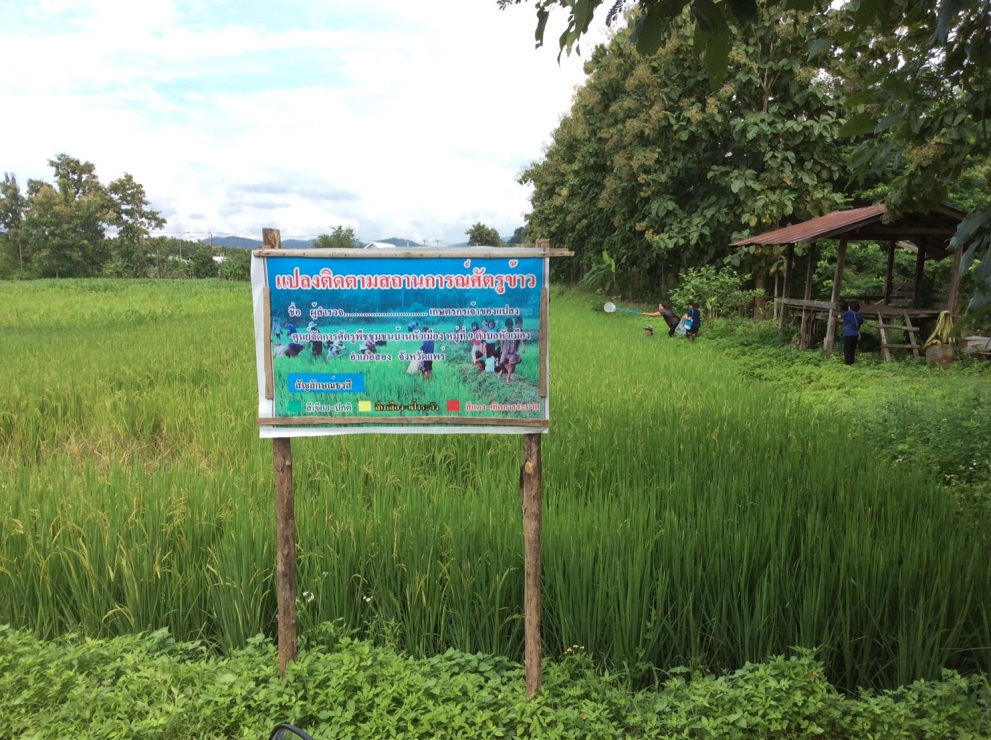 การเชื่อมโยงตลาดมีการทำ Contract หรือ MOU การตลาด
1. จัดเชื่อมโยงการผลิตการตลาดสินค้าเกษตร GAP ระหว่าง เกษตรกร หน่วยงานภาครัฐ    
    (กระทรวงเกษตรและสหกรณ์ กระทรวงพาณิชย์) และผู้รับซื้อ
2. เชื่อมโยงตลาดล่วงหน้า โดยการทำ MOU เพื่อซื้อขายผลผลิตกับโรงสีแพร่รุ่งเรือง อินเตอร์ไรซ์
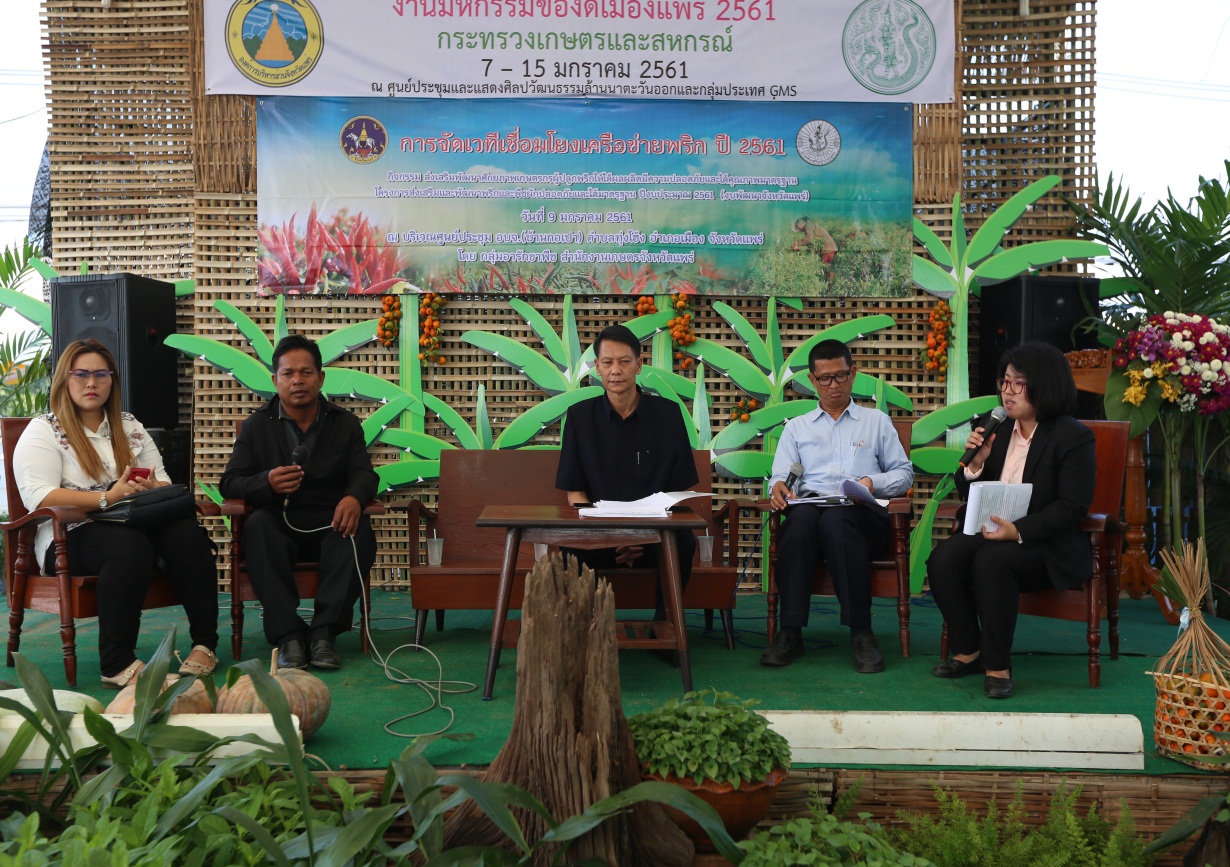 การจัดทำแปลงเรียนรู้/เชื่อมโยงกับ ศพก.
1. ให้ ศพก. เป็นศูนย์กลางให้เกษตรกรแปลงใหญ่เข้ามาแลกเปลี่ยนเรียนรู้ระหว่างกัน
2. คัดเลือกแปลงของสมาชิกแปลงใหญ่สำหรับการพัฒนาให้ เป็น ศพก.เครือข่ายของจังหวัด
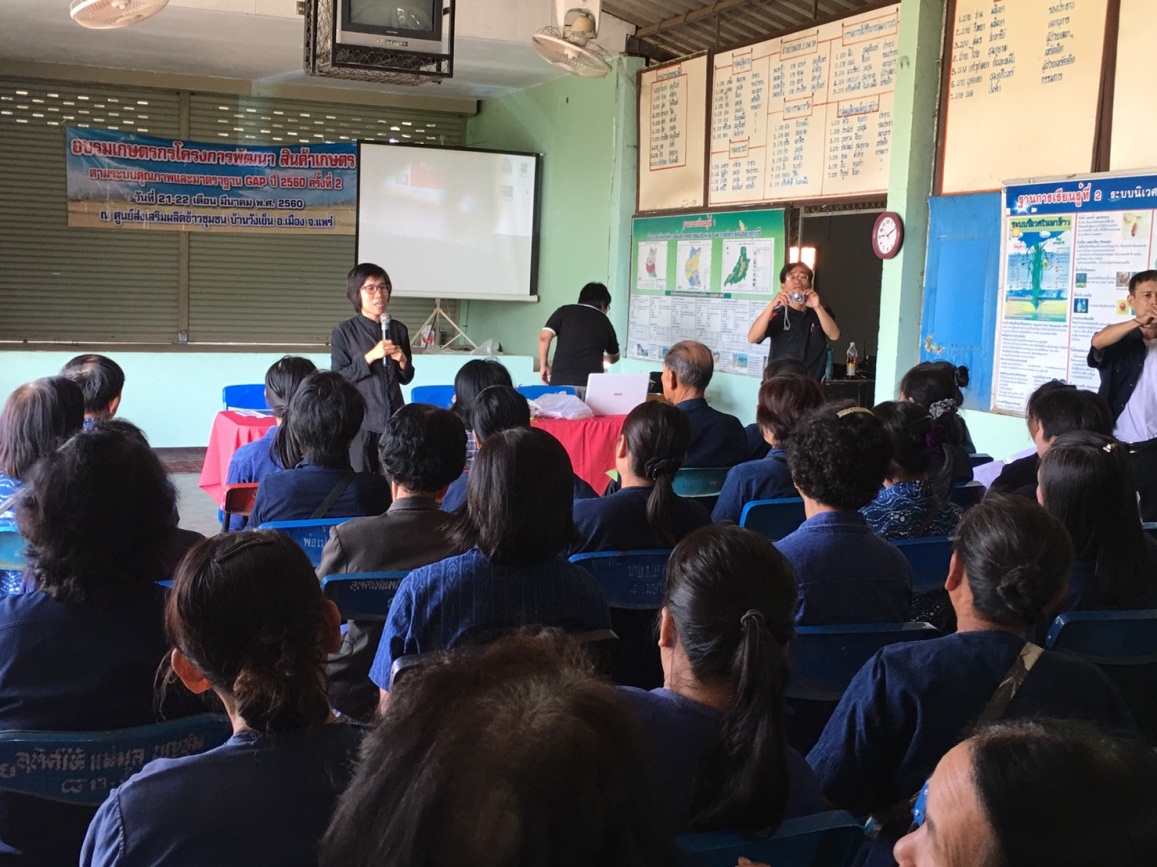 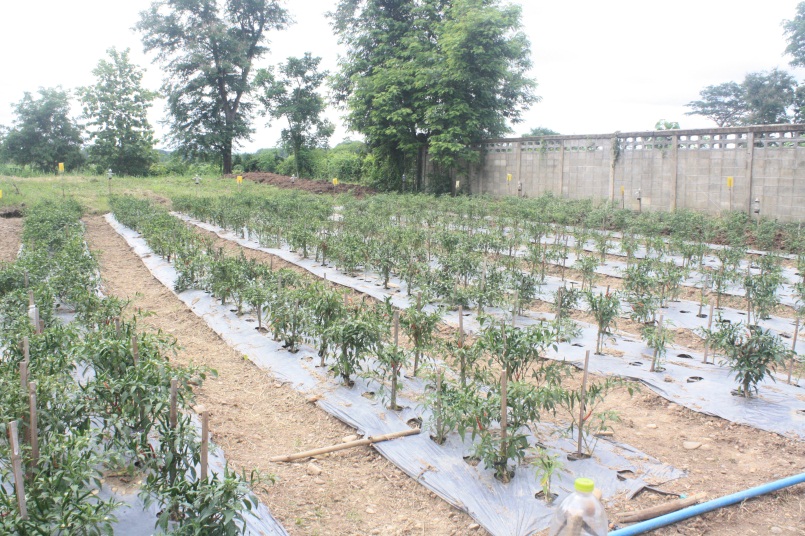 การเตรียมความพร้อมในการพัฒนาคุณภาพ และเชื่อมโยงการตลาด
- พัฒนาเจ้าหน้าที่เป็นที่ปรึกษาเกษตรกรและเป็นวิทยากรด้านมาตรฐานสินค้าเกษตร
       - ติดตามให้คำปรึกษาแนะนำและตรวจประเมินแปลงเบื้องต้น
       - จัดศึกษาดูงานในแปลงตัวอย่างหรือแปลงใหญ่ที่มีศักยภาพด้านการผลิตตามระบบมาตรฐาน GAP และการตลาดสินค้าเกษตรให้กับเกษตรกรสมาชิก
       - ให้ความรู้ทางวิชาการด้านการตลาด การแปรรูปผลผลิต บรรจุภัณฑ์ (packaging) การทำ QR-Code
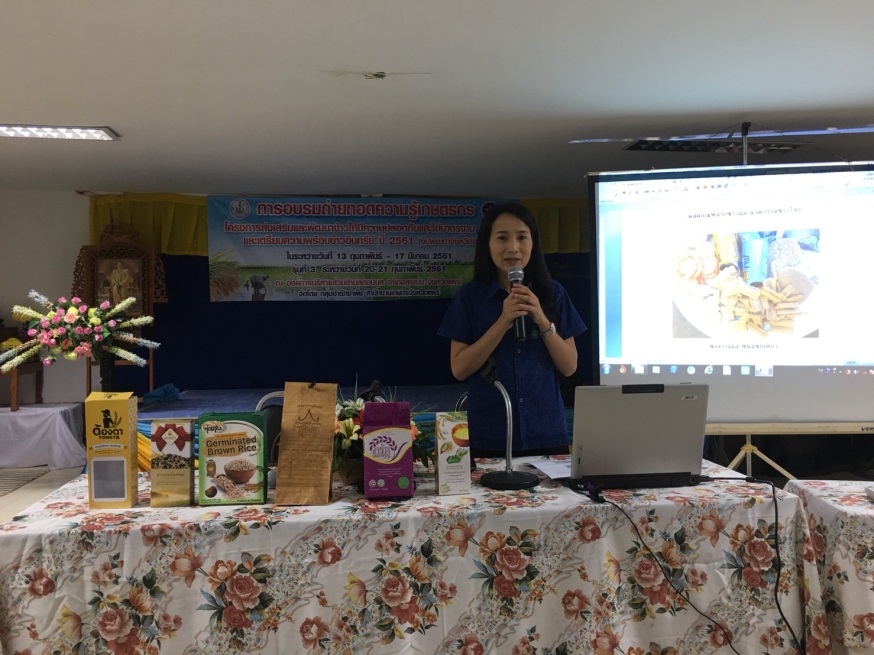 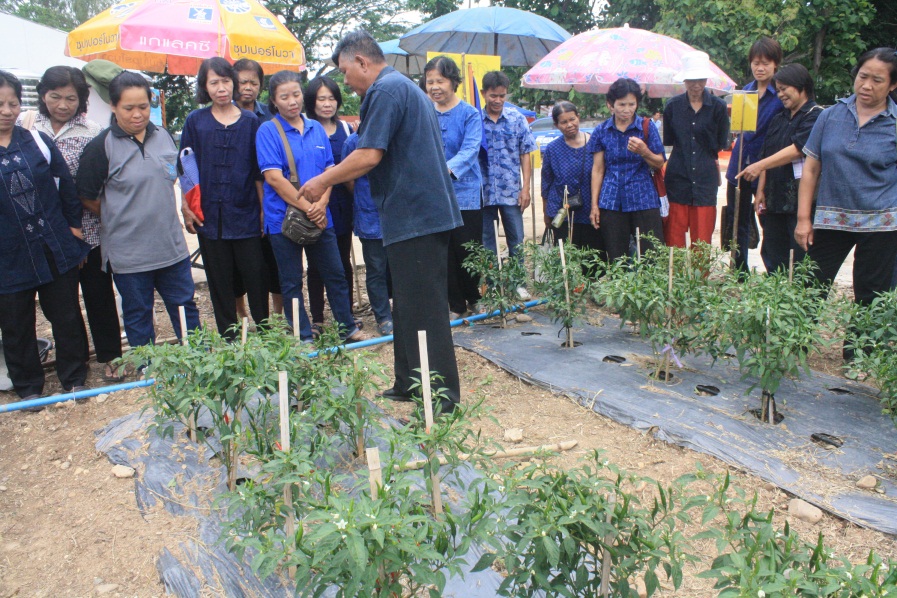 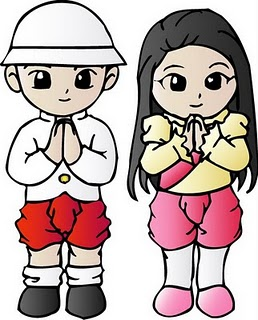 ขอบคุณครับ